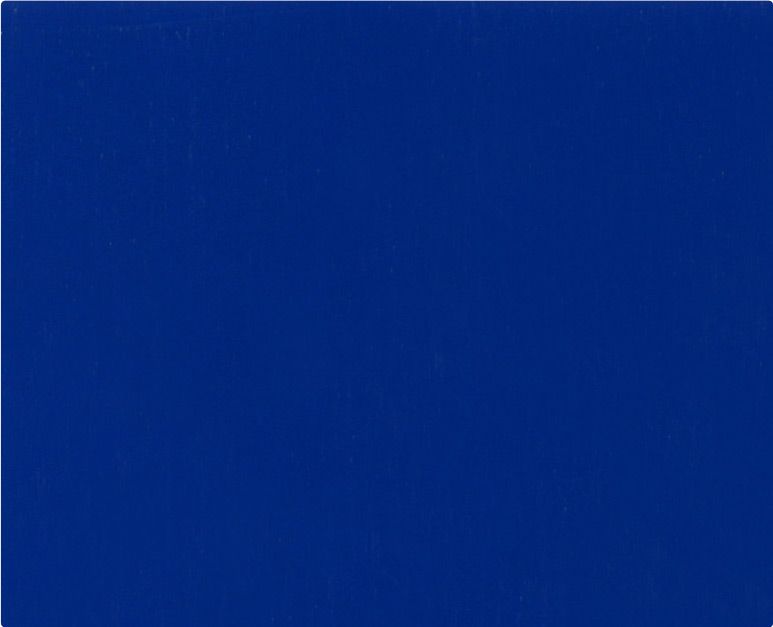 «Путешествие 
                       в прошлое 
                               одежды»
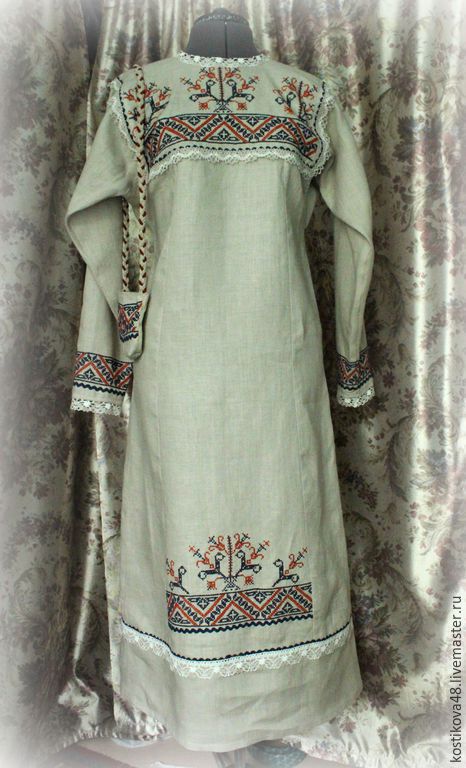 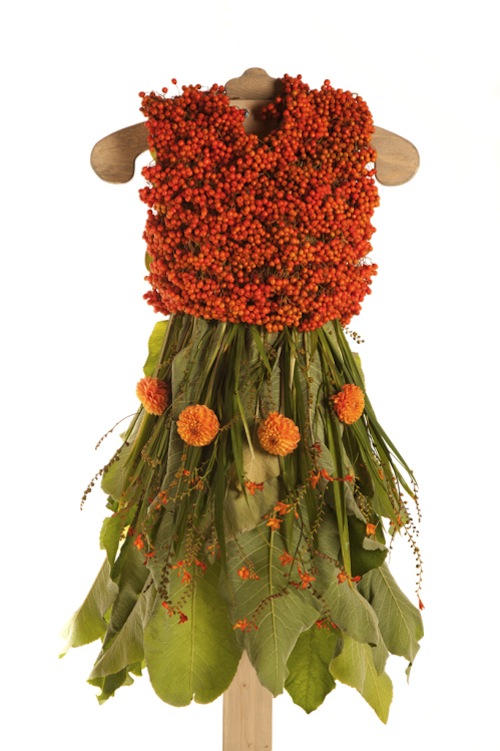 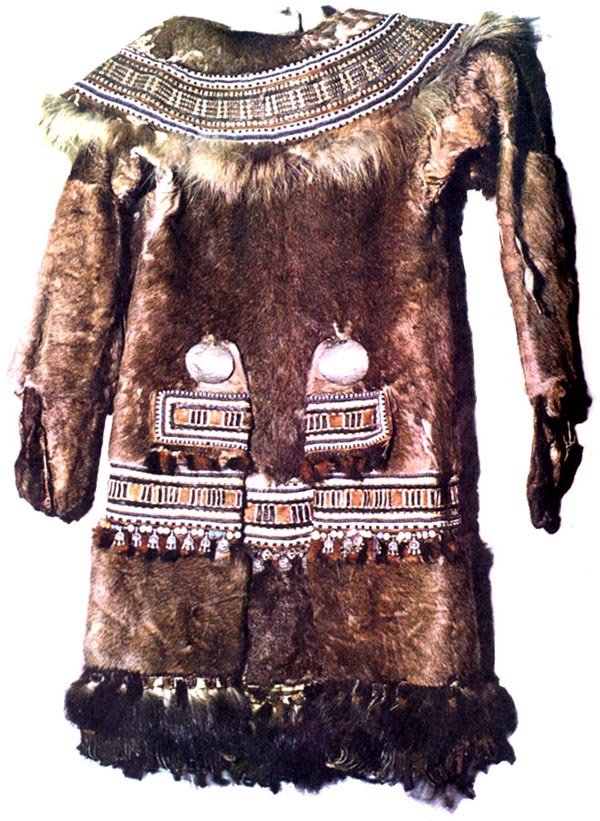 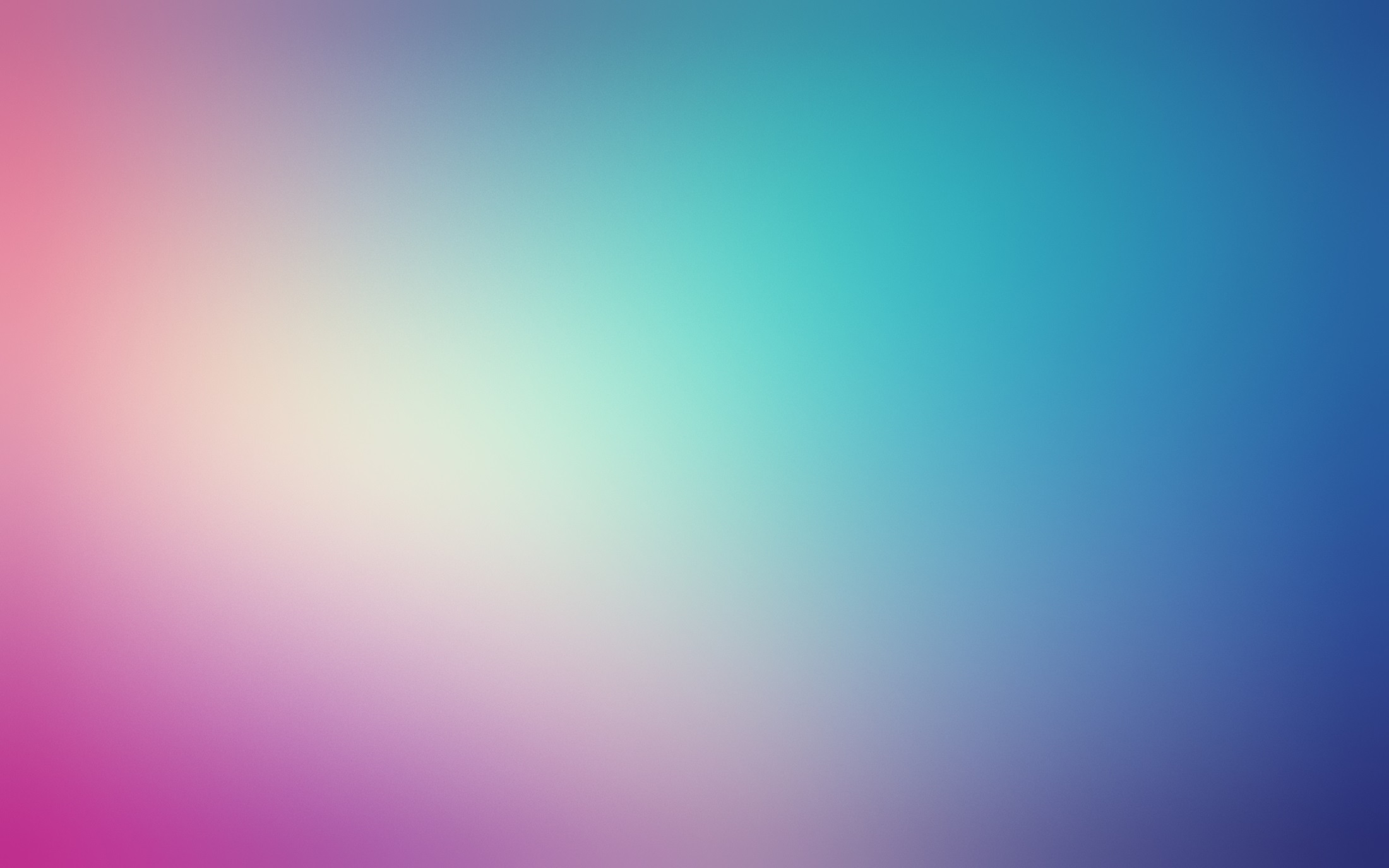 Давным-давно люди жили в лесу, в пещерах, и не было у них никакой одежды.
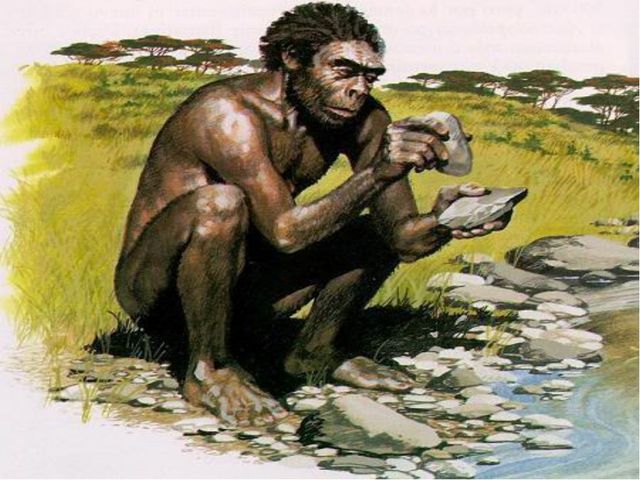 Нечем было прикрыться от ветра, от дождя.
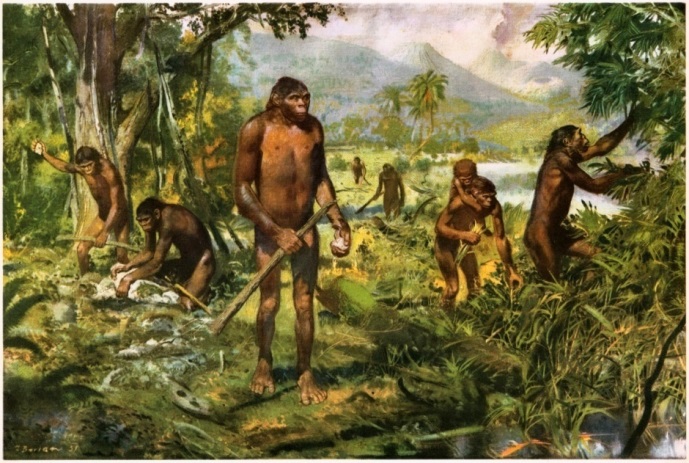 А вокруг росли деревья с большими и маленькими листьями, высокая трава, лопухи, цветы. Красота!
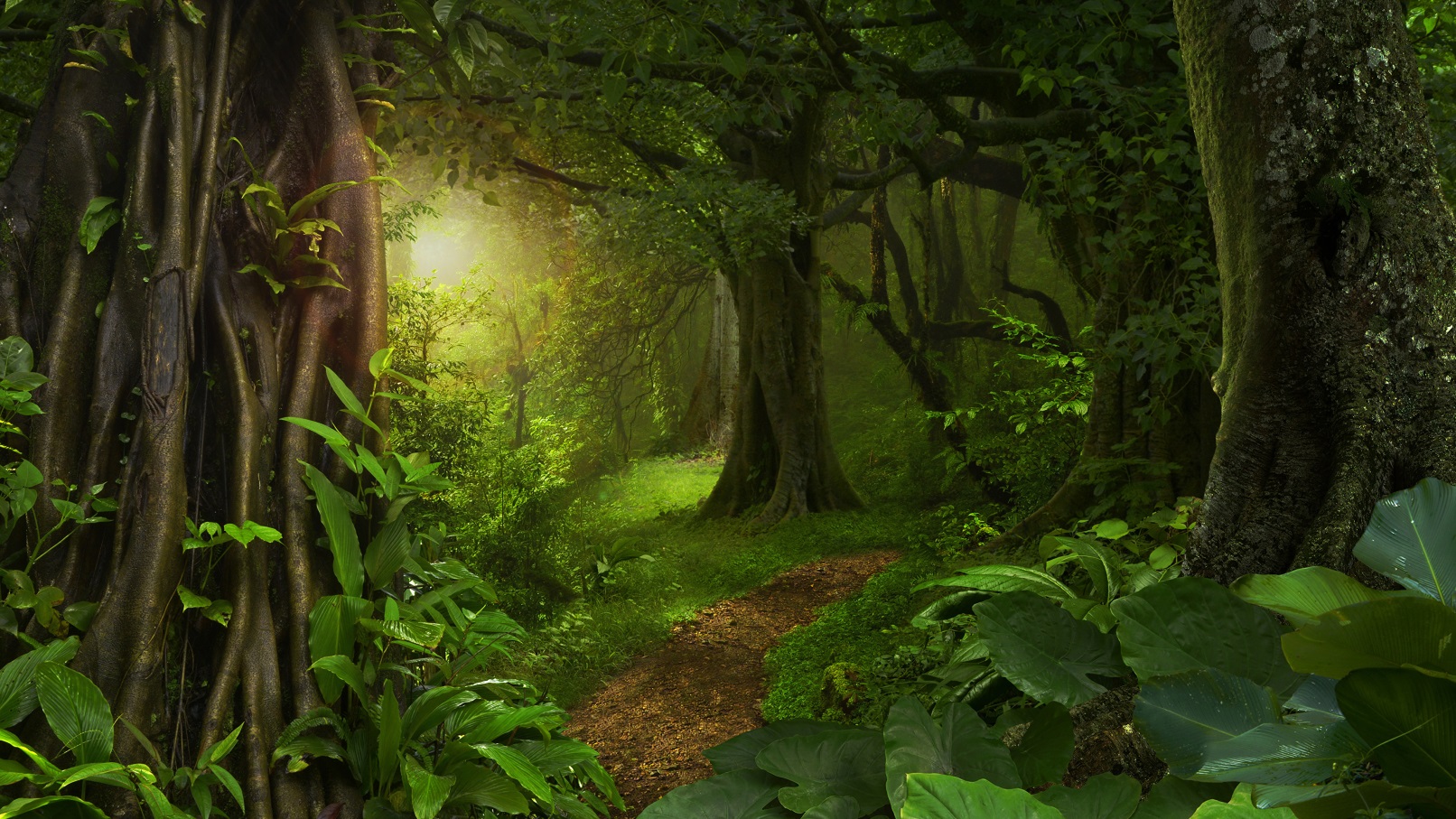 Но ведь растениями можно не только любоваться. Можно нарвать листочки, собрать на гибкую веточку – и прикрыться.
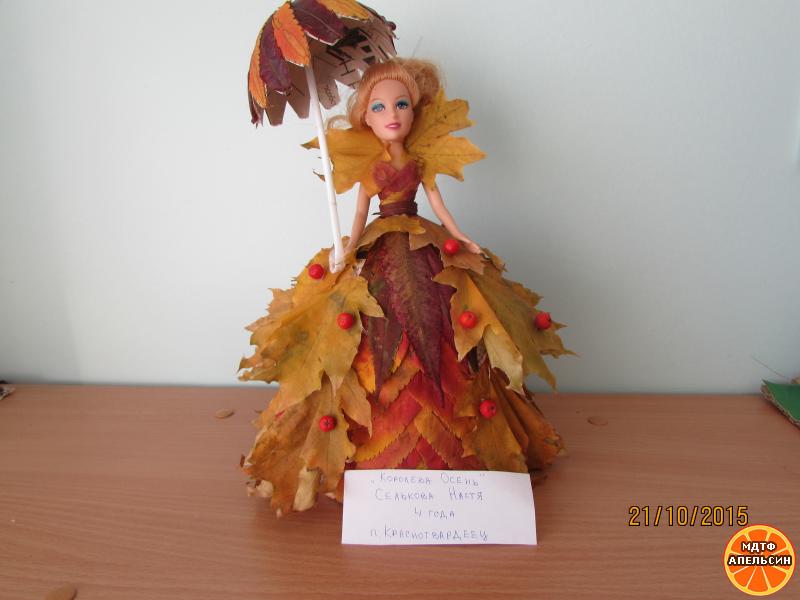 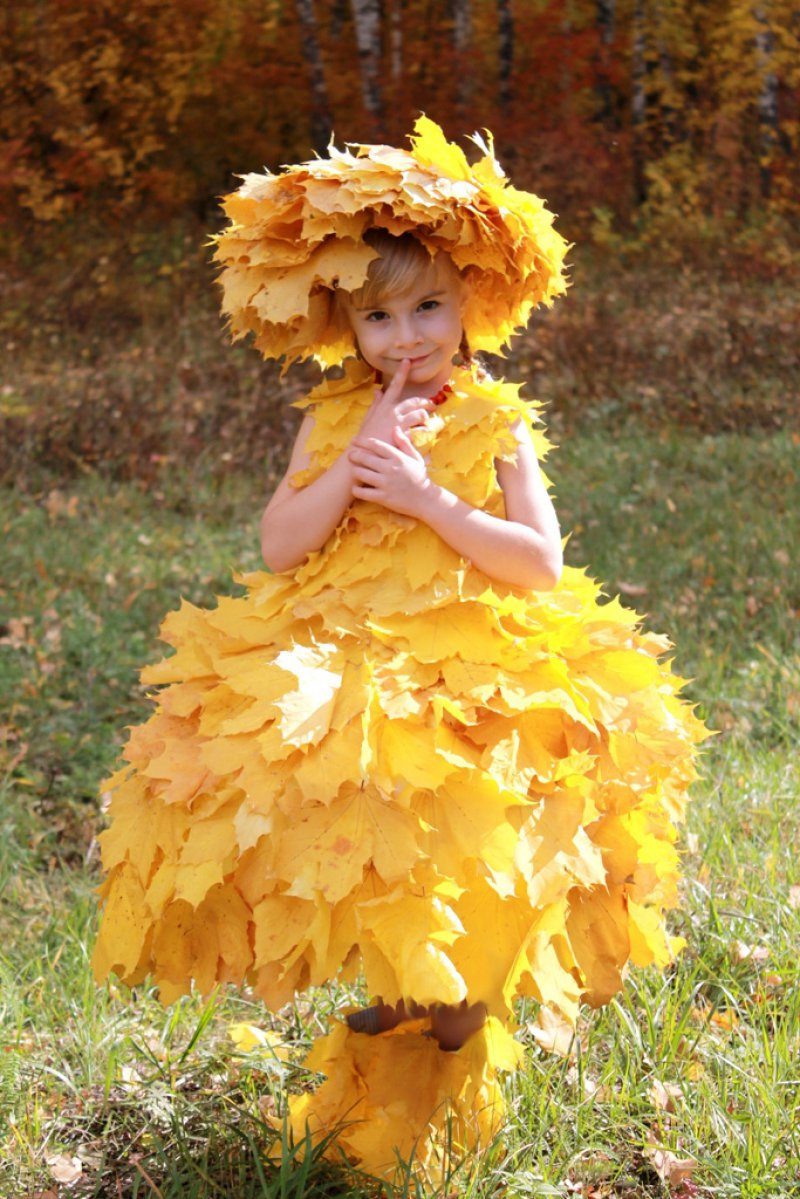 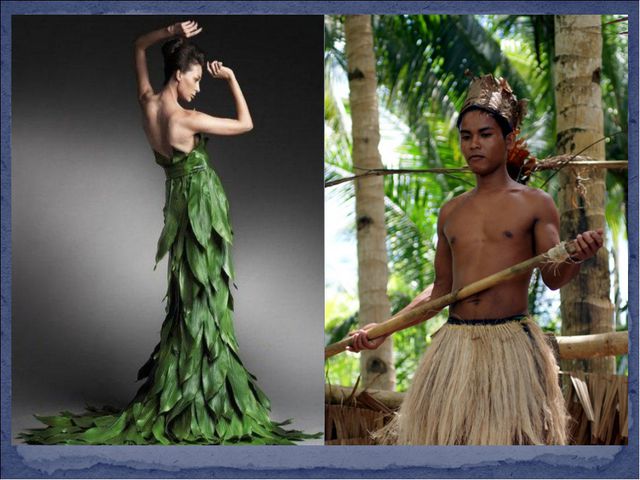 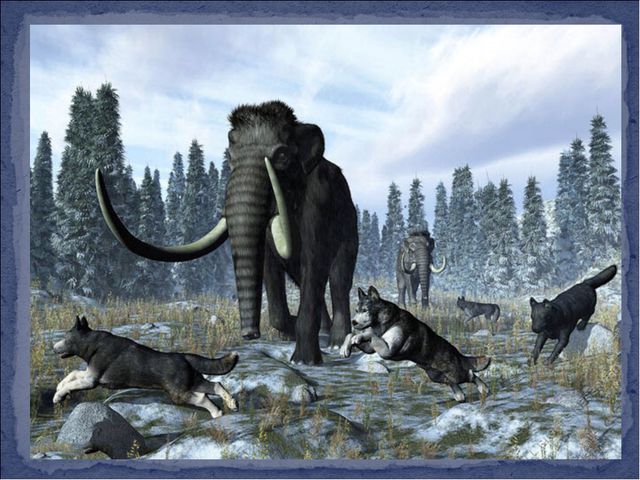 В лесах, рядом с людьми, жили разные животные. Животным не страшны ни дождь, ни ветер, ни холод.
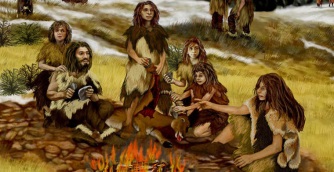 Раз животным так удобно в своих шкурах, значит и мне будет хорошо – подумал человек.
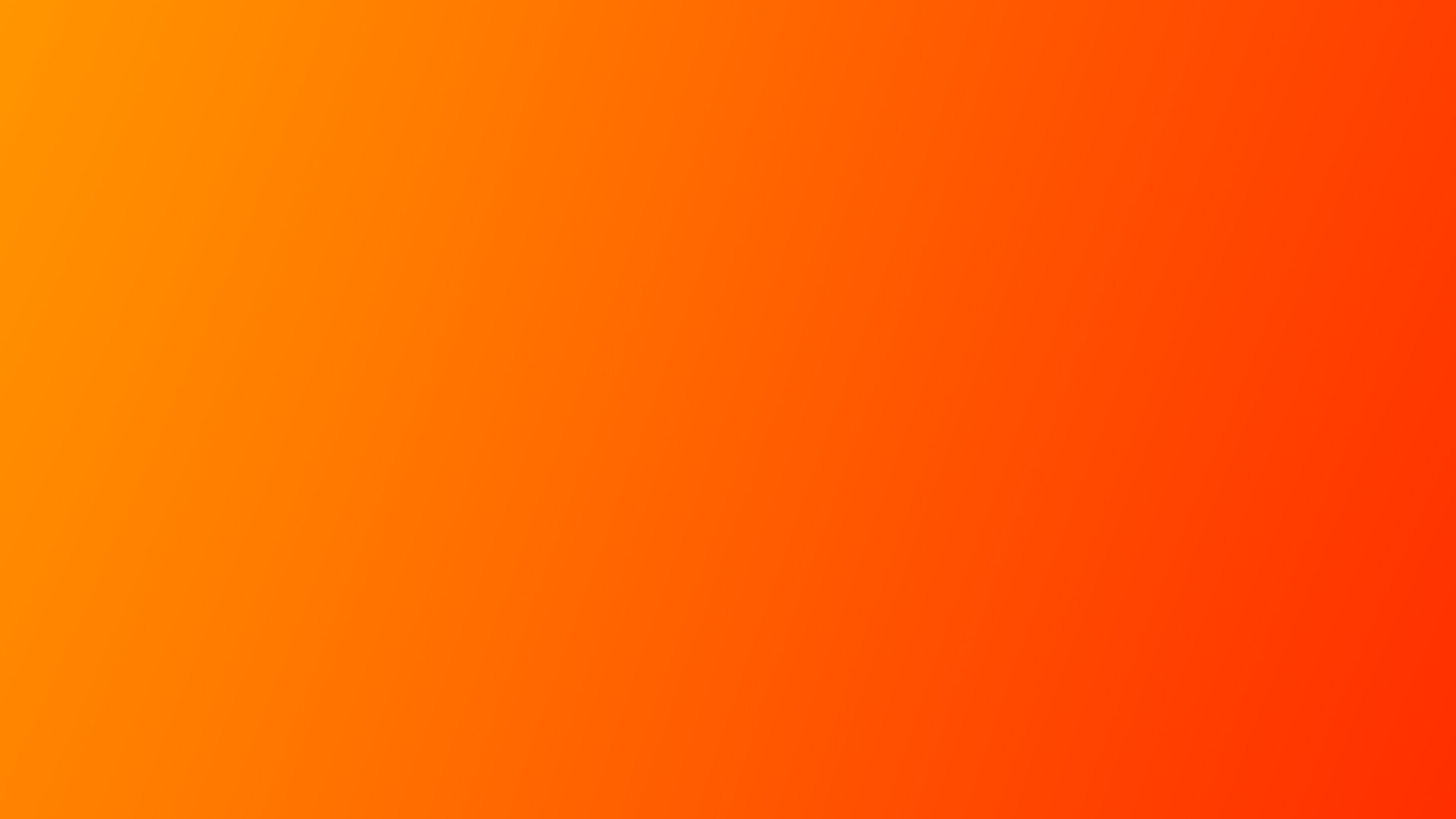 Так появилась одежда из шкур животных
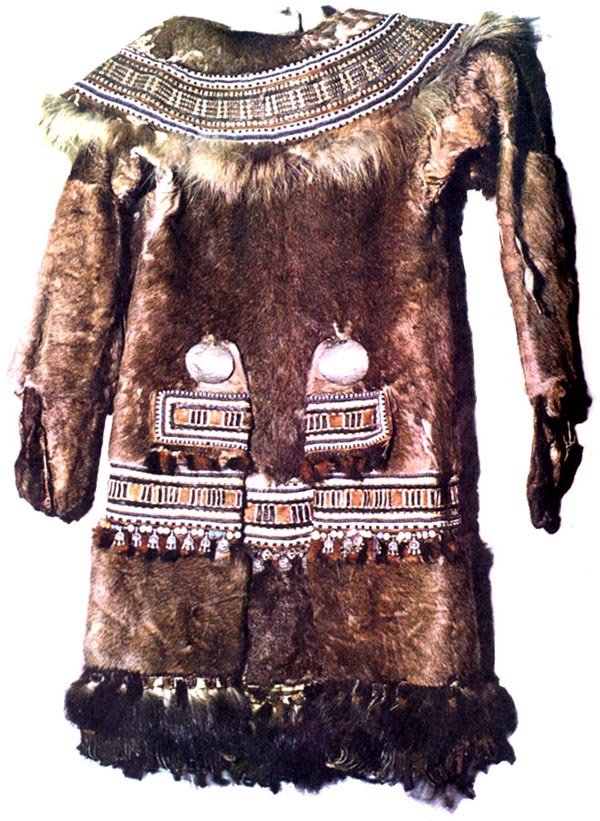 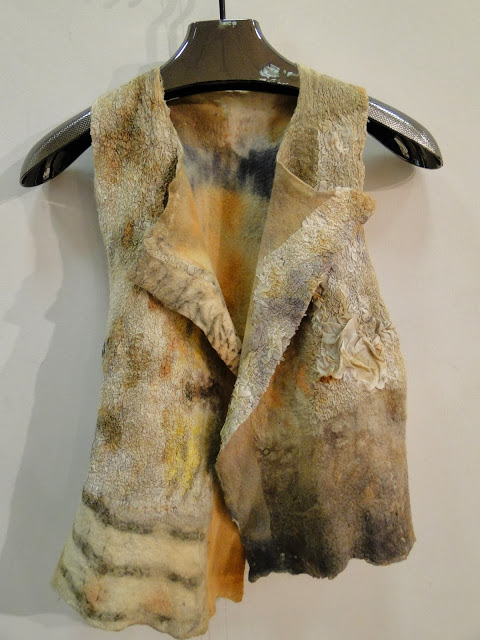 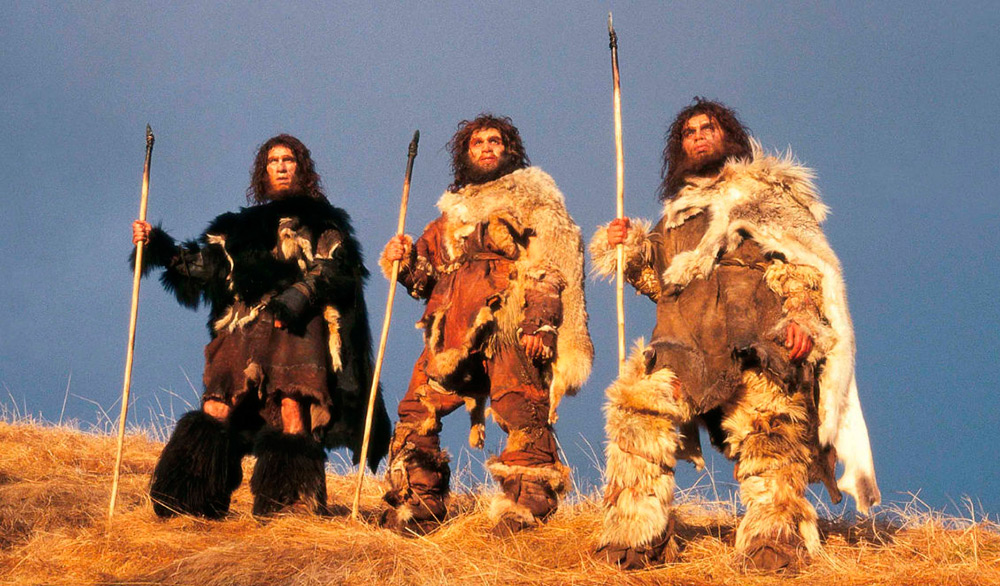 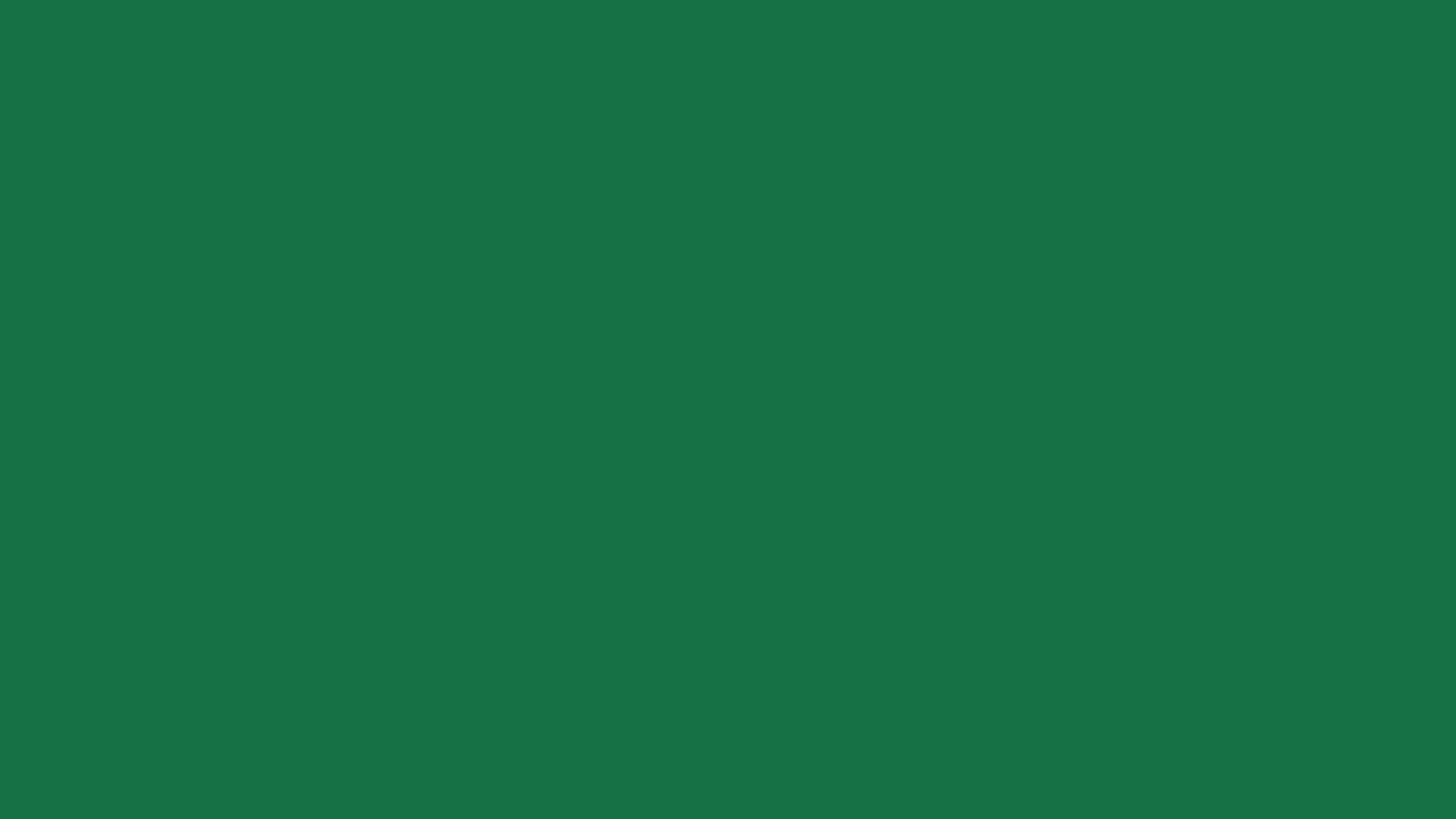 Люди стали задумываться о более удобной одежде. А так как они были очень наблюдательные, то заметили: растет в поле трава – лен. Если ее стебли помять, то из них можно спрясть пряжу, а из пряжи сделать полотно – ткань. Такой тканью люди обматывали себя.
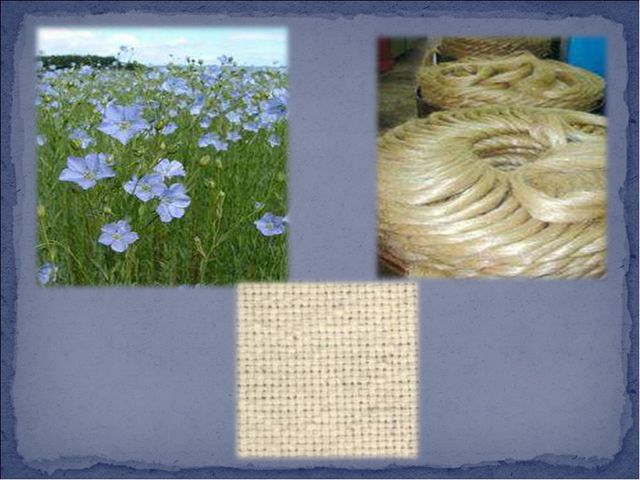 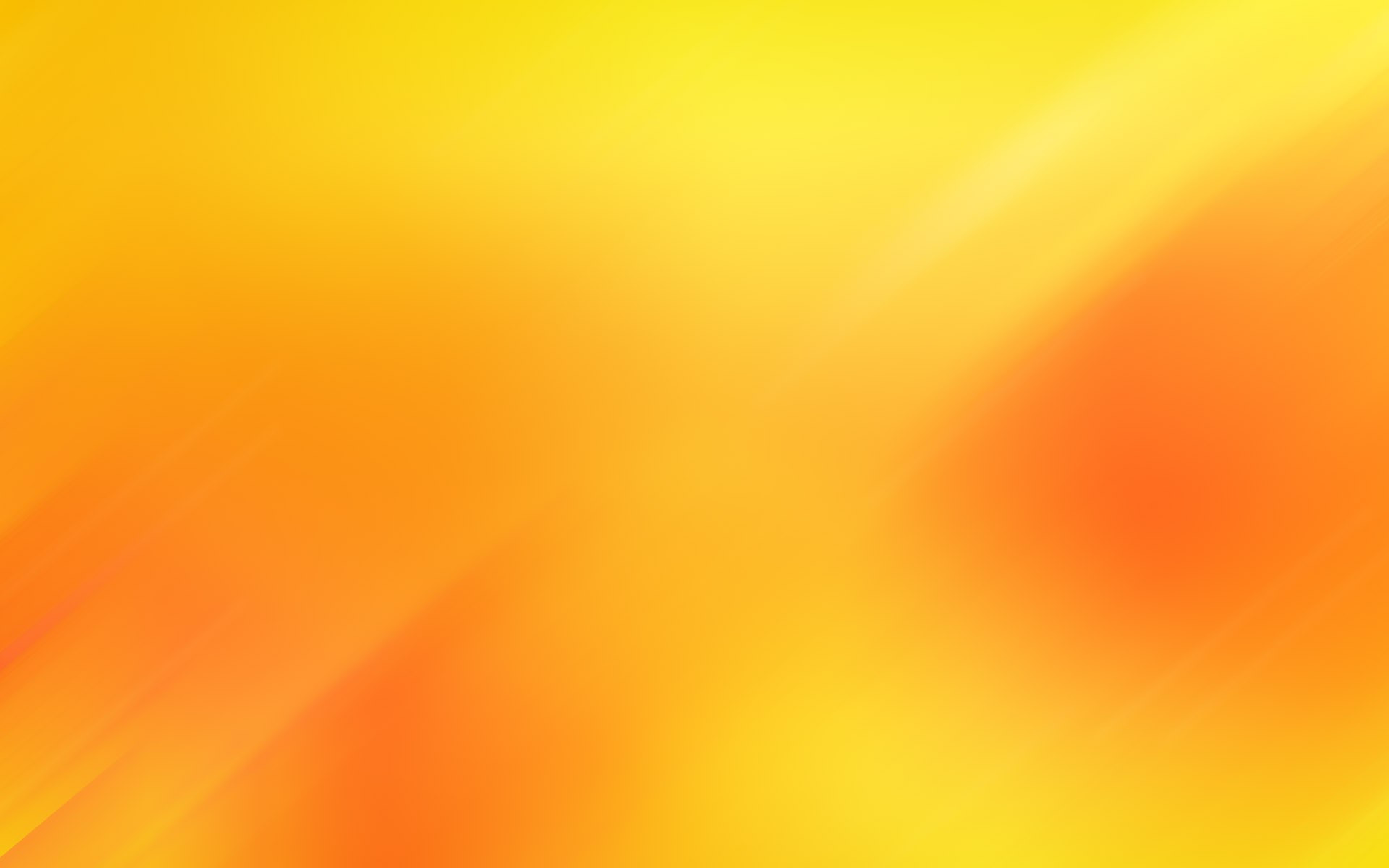 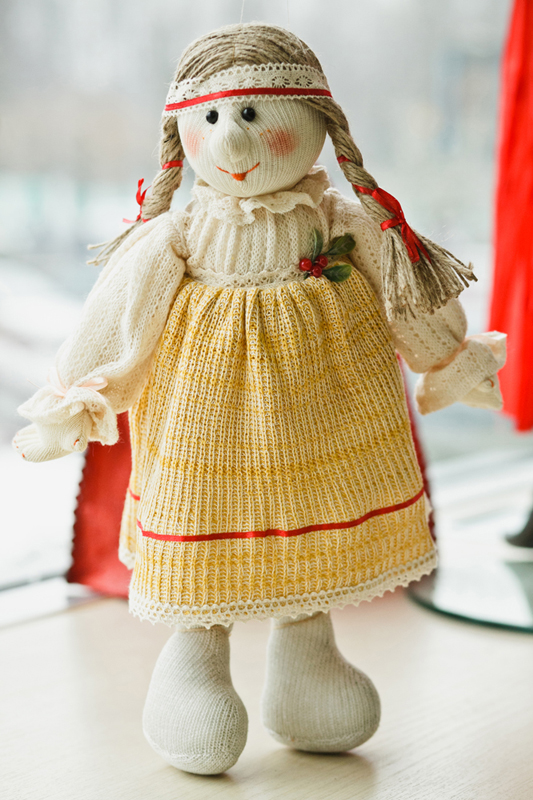 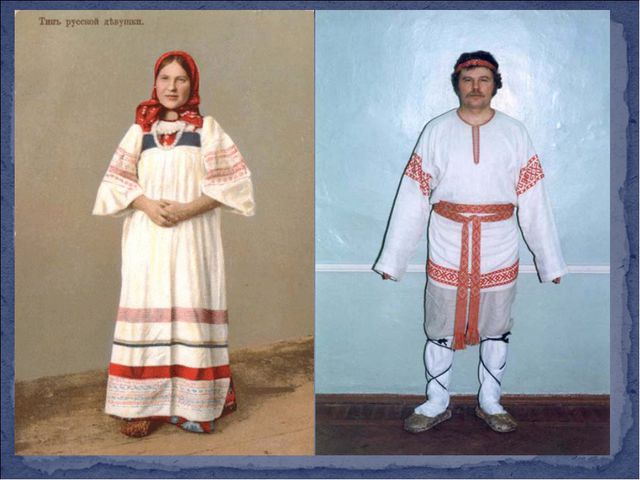 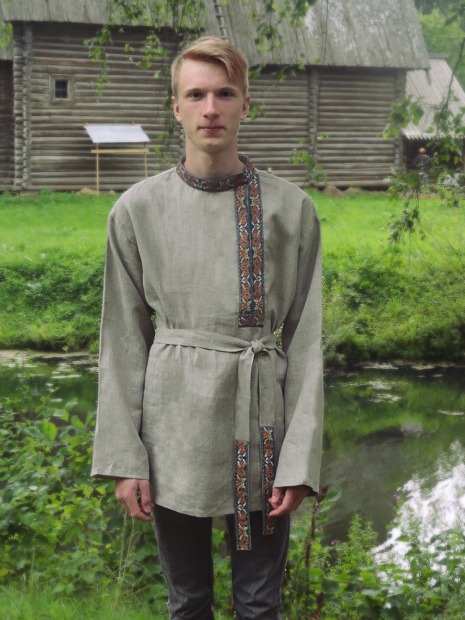 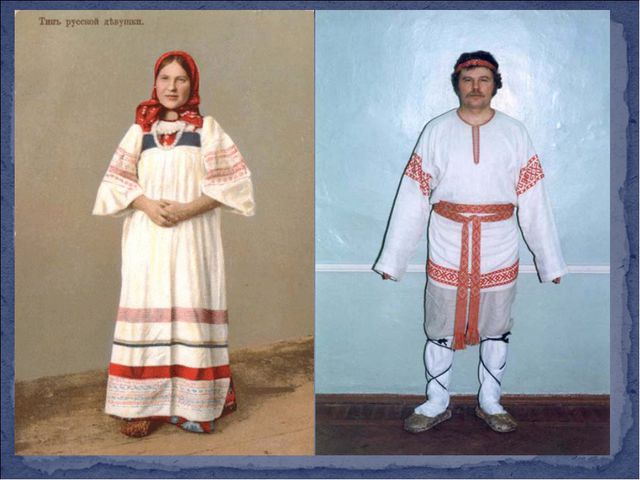 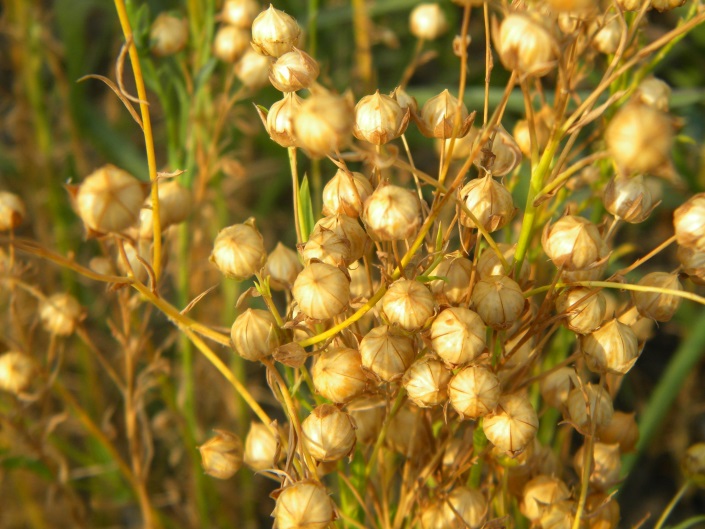 Мастерицы стали сшивать с помощью иголок и ниток края ткани и получились вот такие рубахи.
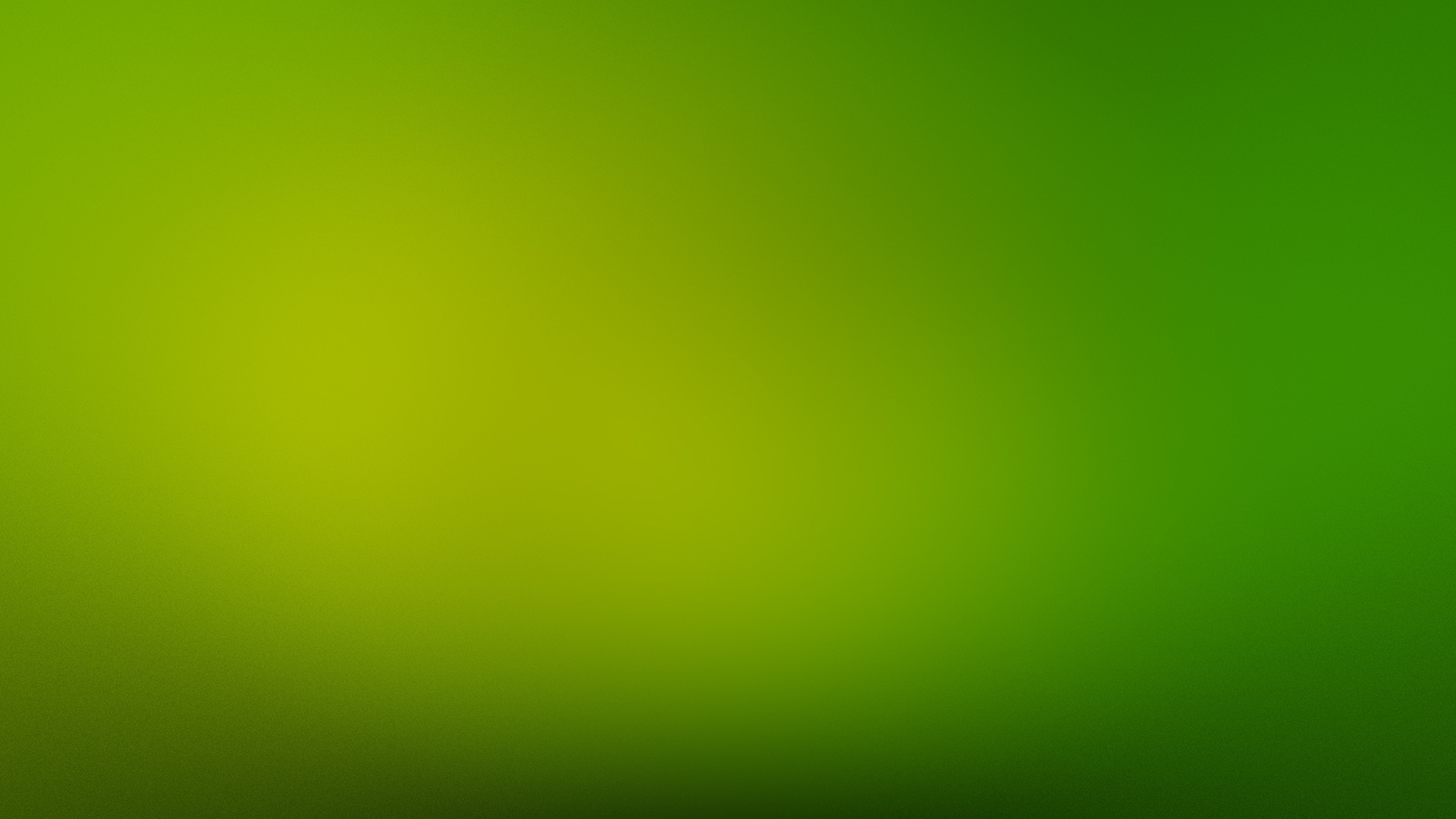 Люди научились делать нити и из другого растения – хлопка, а из нитей – ткани.
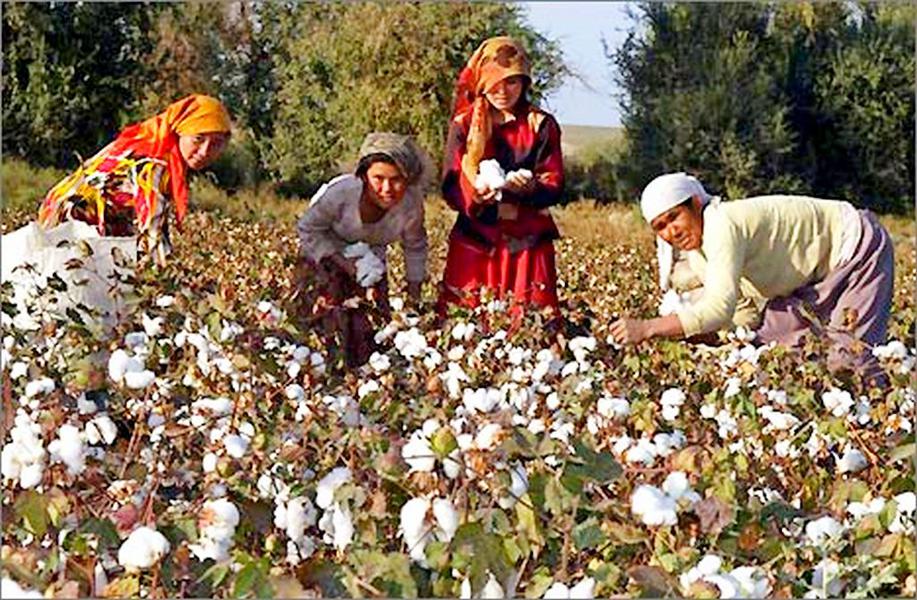 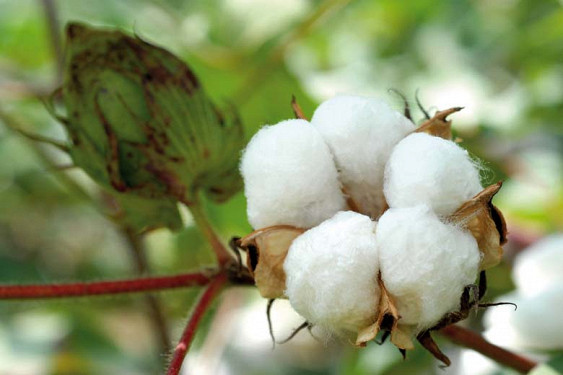 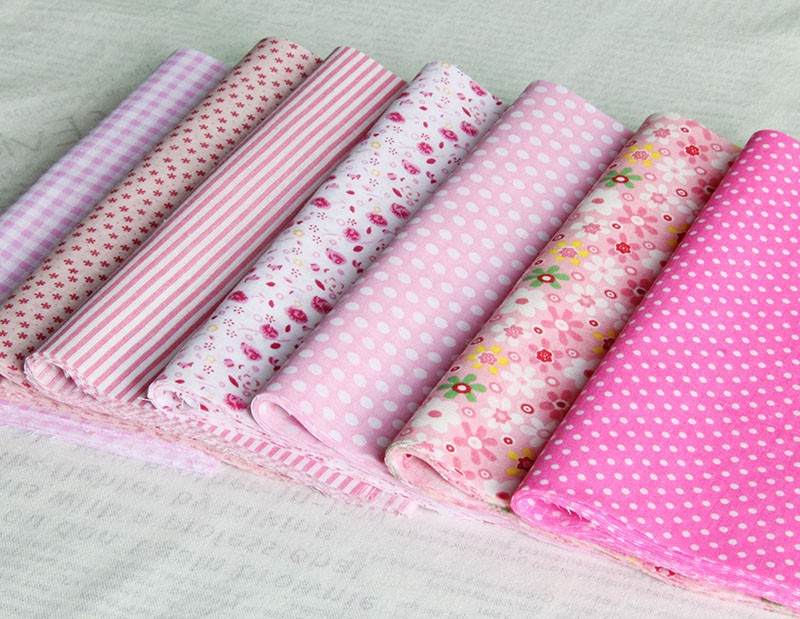 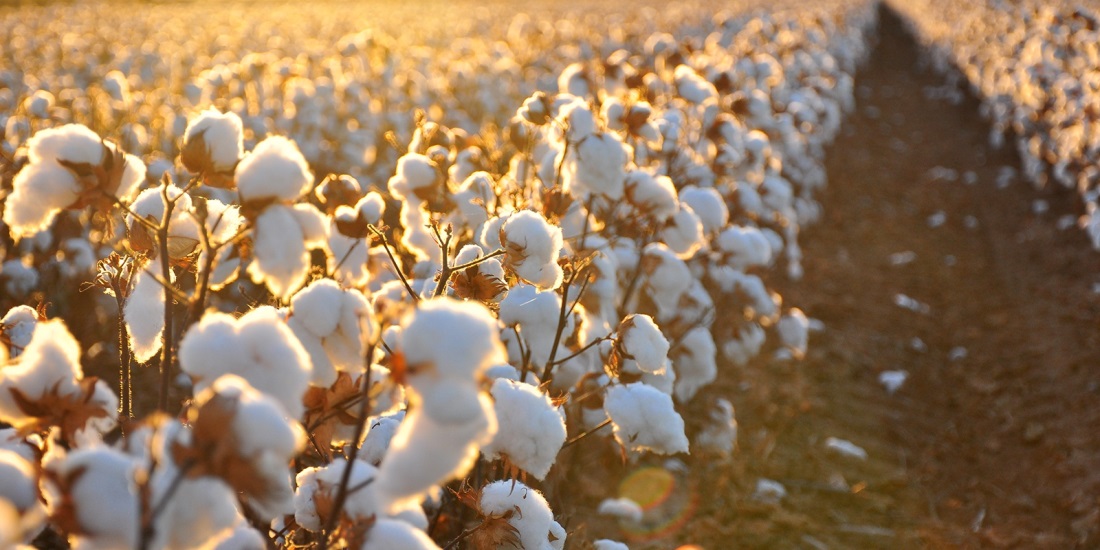 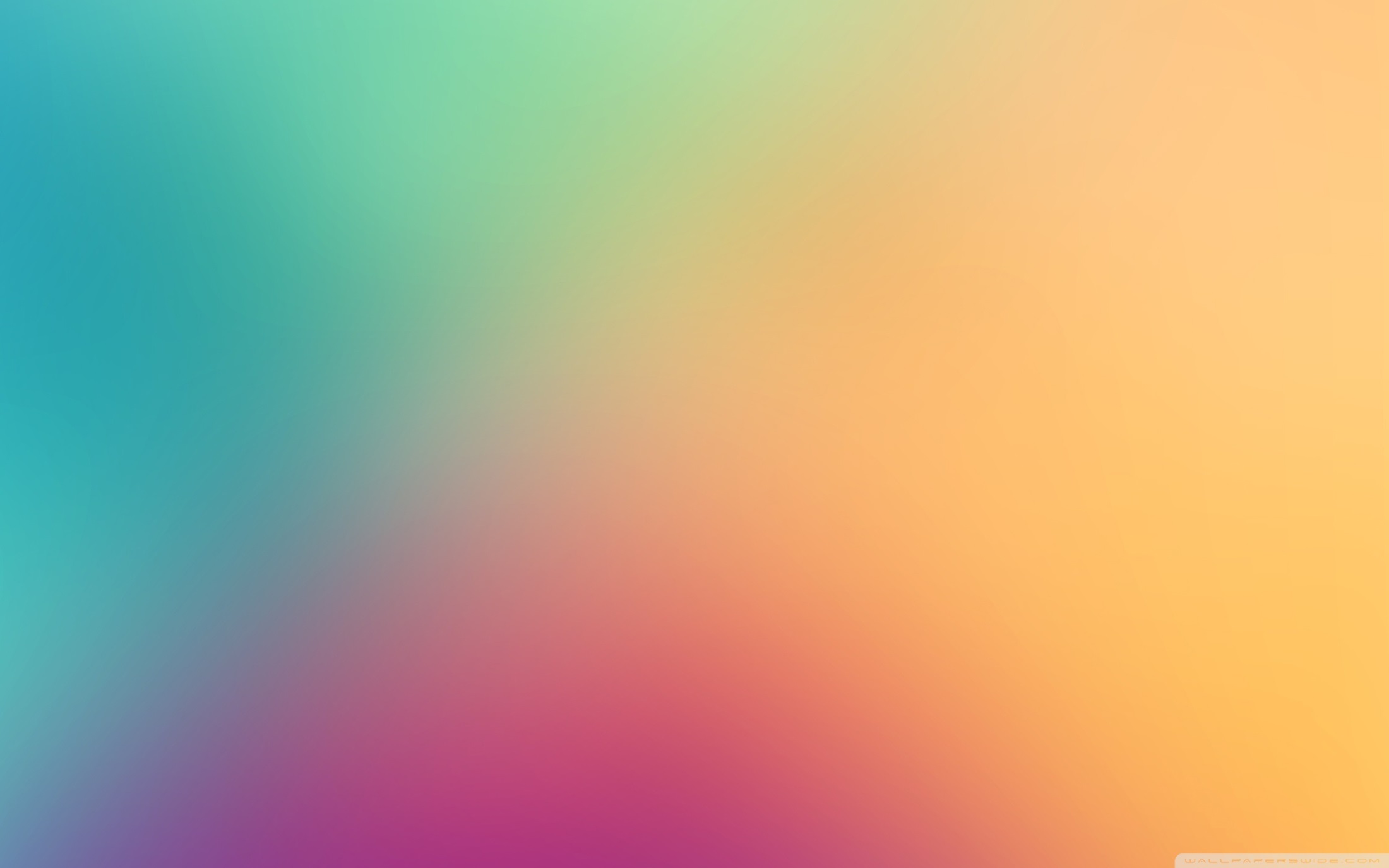 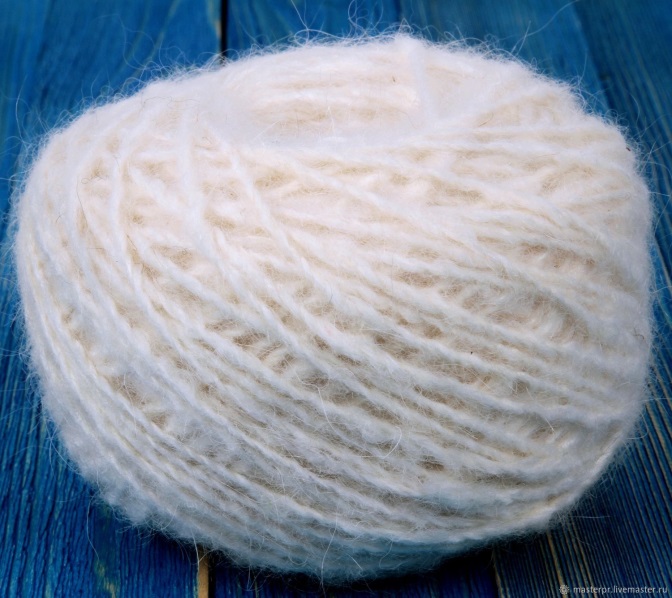 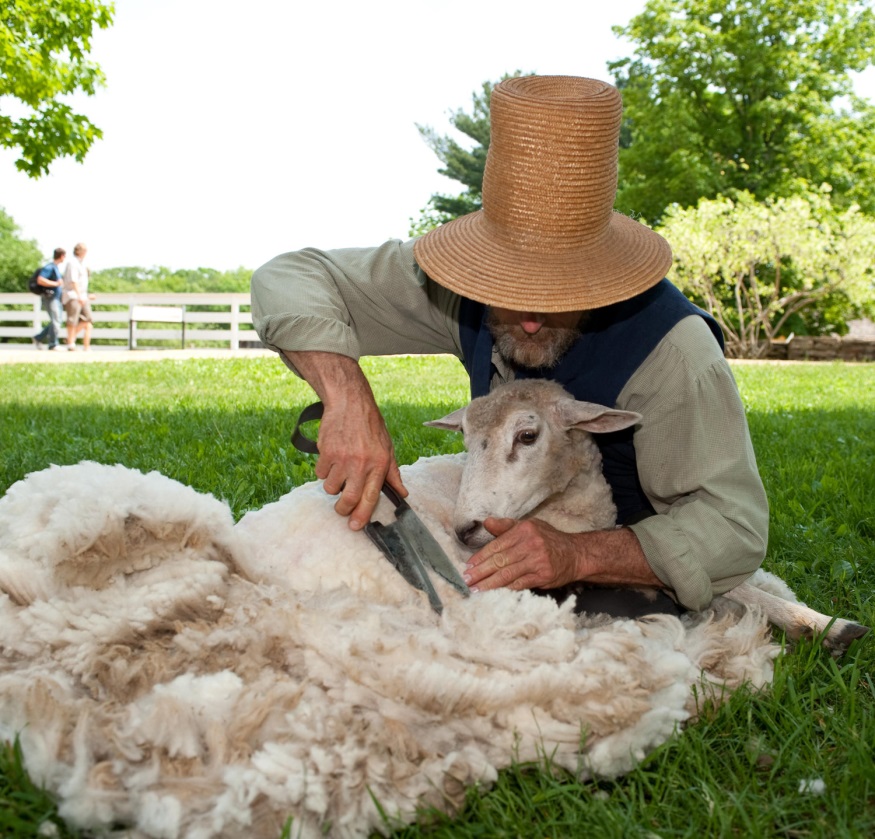 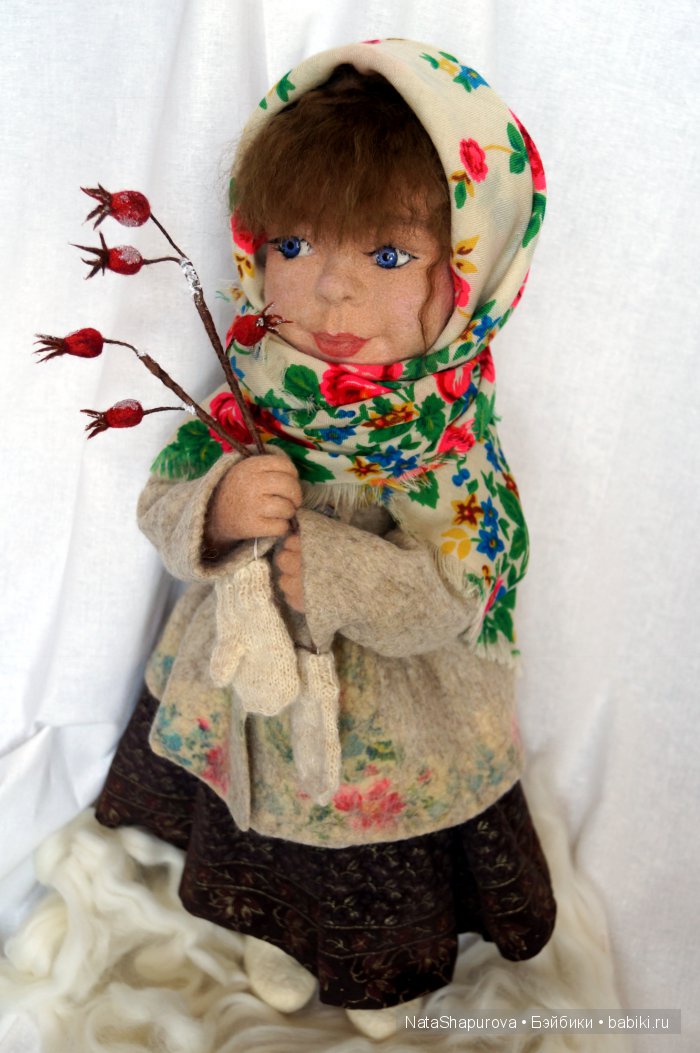 Из шерсти овец стали делать шерстяные ткани.
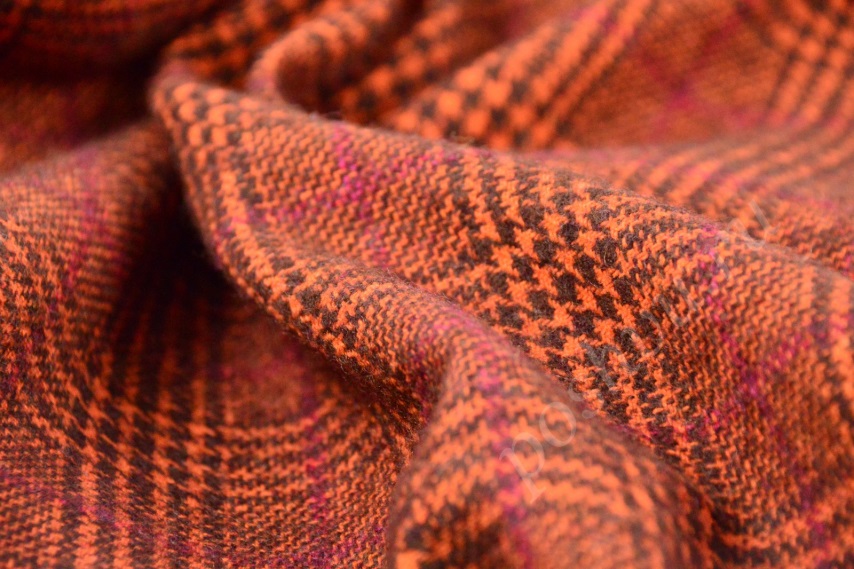 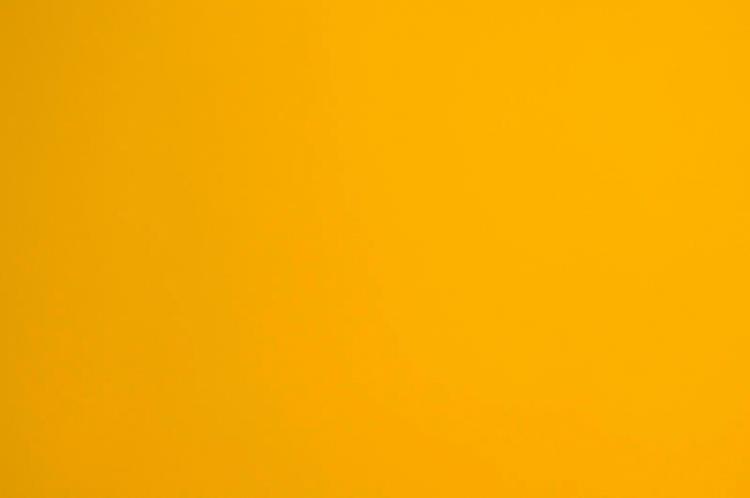 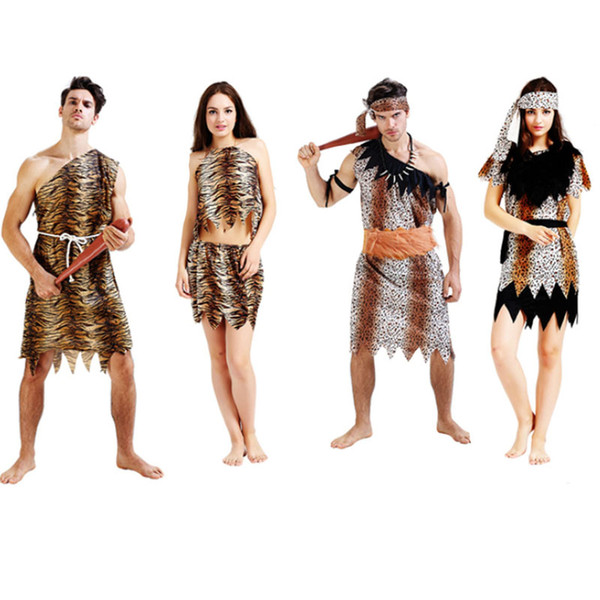 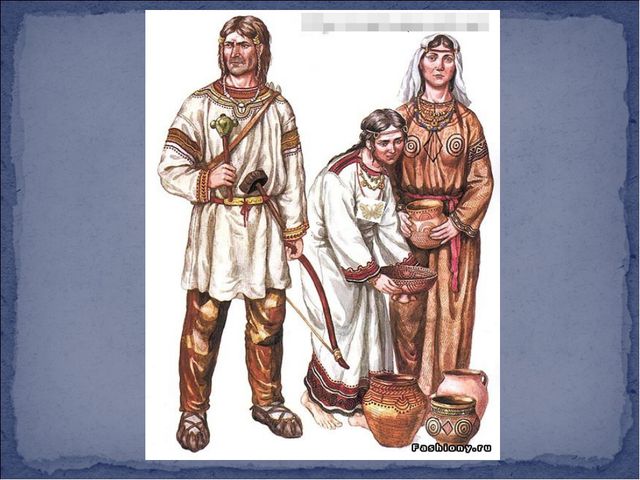 Спасибо за внимание!
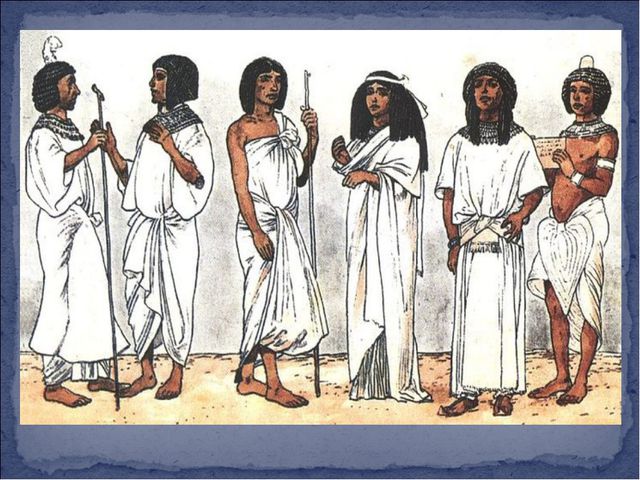 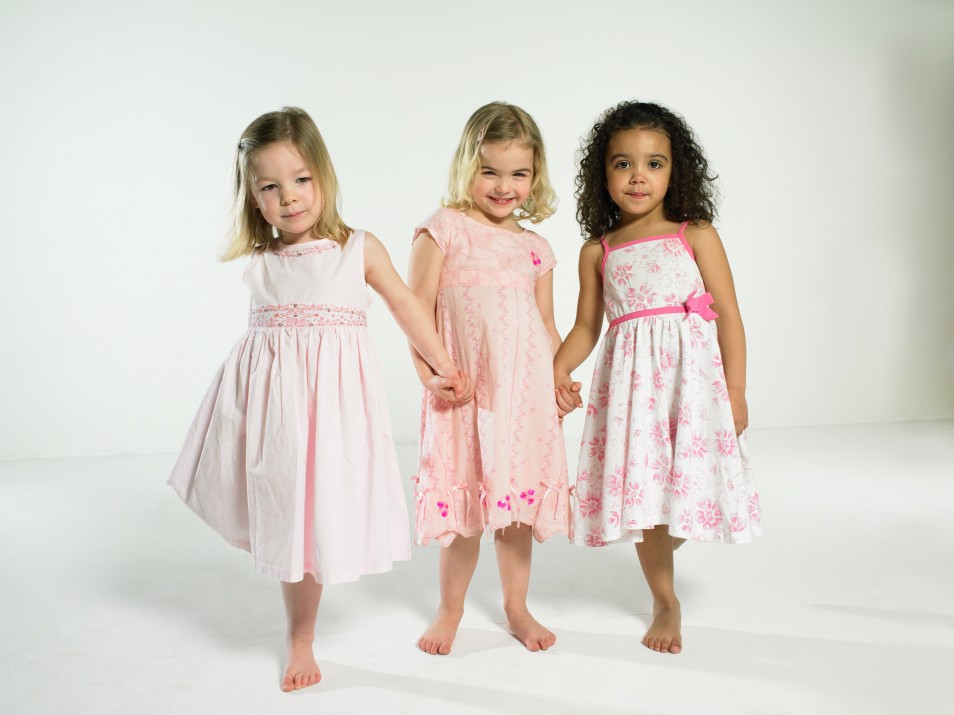